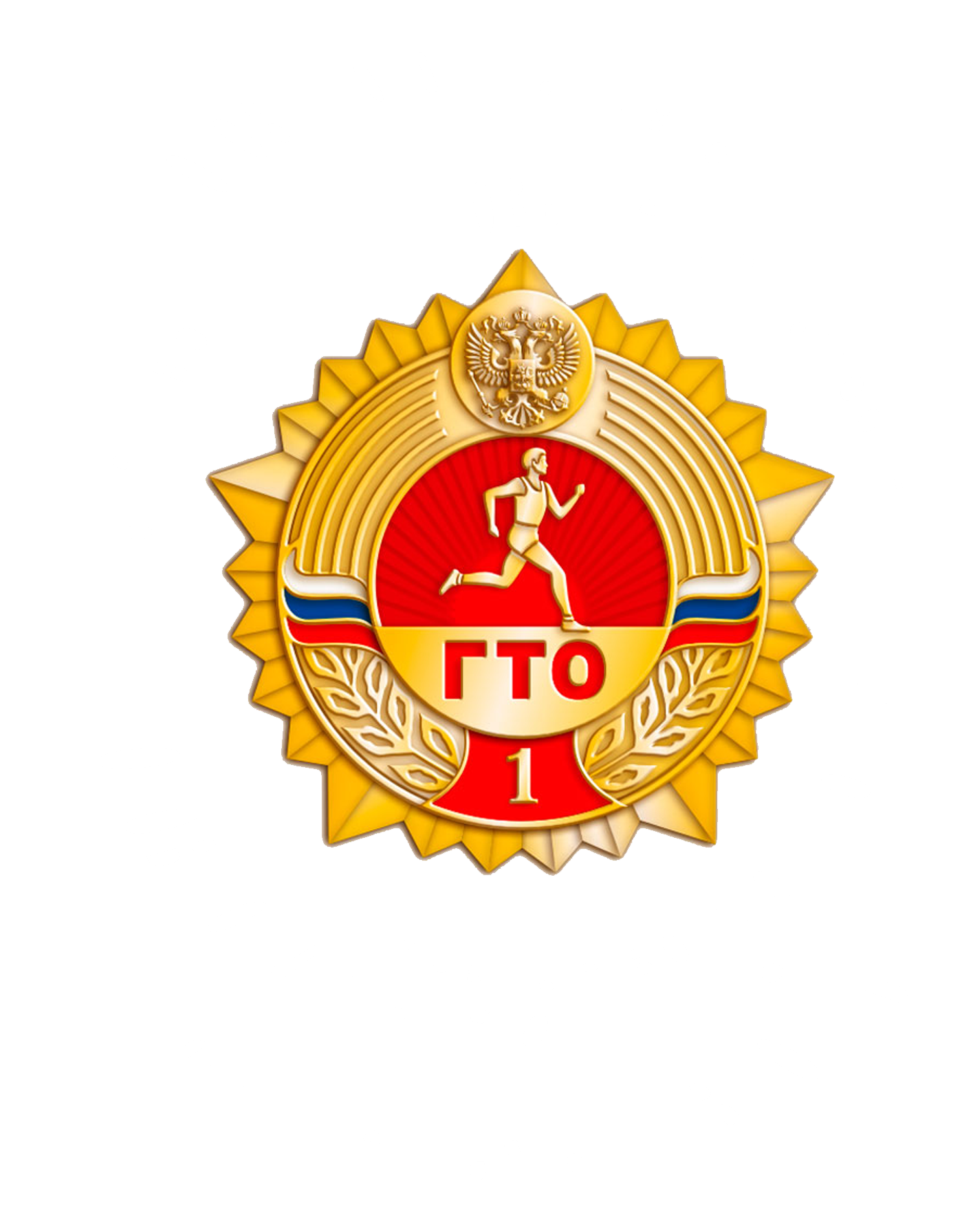 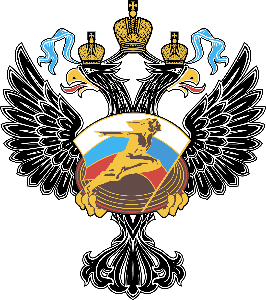 МИНИСТЕРСТВО СПОРТА РОССИЙСКОЙ ФЕДЕРАЦИИ
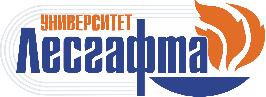 НГУ ИМ. П.Ф. ЛЕСГАФТА, САНКТ-ПЕТЕРБУРГ
КОНЦЕПЦИЯ ВСЕРОССИЙСКОГО ФИЗКУЛЬТУРНО-СПОРТИВНОГО КОМПЛЕКСА ДЛЯ ИНВАЛИДОВ «ГОТОВ К ТРУДУ И АКТИВНОСТИ» (ГТА)В РАМКАХ ВСЕРОССИЙСКОГО ФИЗКУЛЬТУРНО-СПОРТИВНОГО КОМПЛЕКСА «ГОТОВ К ТРУДУ И ОБОРОНЕ»
Евсеев Сергей Петрович, 
заведующий кафедрой теории и методикиадаптивной физической культуры,
доктор педагогических наук, профессор,
член-корреспондент РАО
ЦЕЛЬ:
Всероссийского физкультурно-спортивного комплекса для инвалидов «готов к труду и активности» (ГТА) 
ФОРМИРОВАНИЕ АКТИВНОЙ ЖИЗНЕННОЙ ПОЗИЦИИ, ПОВЫШЕНИЕ КАЧЕСТВА ЖИЗНИ ИНВАЛИДОВ.
ЗАДАЧИ:
преодоление психологических стереотипов аксиологической концепции отношения общества к инвалидам (концепции «инвалидизма»);
принятие инвалидом и обществом личностно-ориентированной гуманистической концепции отношений общества к инвалидам;
повышение самооценки инвалида, ребенка-инвалида, качество их жизни;
формирование активной жизненной позиции, здорового образа жизни;
подготовка к профессиональной (трудовой) деятельности.
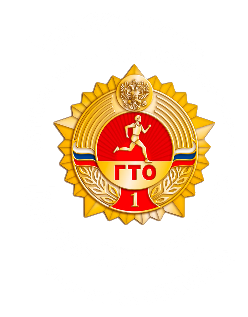 2
ПРИНЦИПЫ ВСЕРОССИЙСКОГО ФИЗКУЛЬТУРНО-СПОРТИВНОГО КОМПЛЕКСА ДЛЯ ИНВАЛИДОВ «ГОТОВ К ТРУДУ И АКТИВНОСТИ» (ГТА)
Первый принцип – формирование установок на активный образ жизни, преодоление психологических комплексов неполноценности  инвалидов (зависимости, отчужденности, снижение самооценки и др.).
Второй принцип – помогая не навреди.
Третий принцип – ориентация на нормативы и требования действующего комплекса ГТО для здоровых граждан нашей страны.
Четвертый принцип – необходимость разработки для комплекса ГТО специальной классификации инвалидов.
Пятый принцип – использование для различных классов инвалидов следующих видов алгоритмов определения для них нормативов: гандикапный, «на ступень ниже», определение новых нормативов.
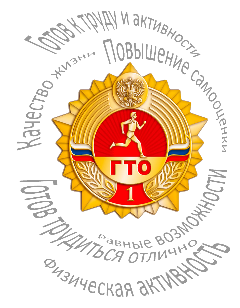 Шестой принцип – «навстречу природе» – ориентирует на развитие физических качеств с учетом генетической программы их развития инвалидов.
3
ПСИХОЛОГИЧЕСКИЕ СТЕРЕОТИПЫ КОНЦЕПЦИИ «ИНВАЛИДИЗМА» И ПРАВИЛЬНЫЕ ПОЛОЖЕНИЯ
СТЕРЕОТИПЫ
(ЗАБЛУЖДЕНИЯ)
ПРАВИЛЬНЫЕ
ПОЛОЖЕНИЯ
Необходимость ограничения двигательной активности инвалида, назначение ему только лечебной физкультуры
Адаптированная к инвалиду двигательная активность во много раз важнее, чем для здоровых лиц
Главное в работе с инвалидом – медицинские технологии, биологически активные добавки, различные виды помощи извне (массаж, физиотерапия, отдых и др.)
Главное в работе – установка на собственную активность, в том числе двигательную, в сочетании с медицинскими технологиями во всем: в лечении, в реабилитации, в жизни
Ограниченность инвалида, потребность в помощи, меньшие способности в учебе, труде, спорте и других сферах жизни, они нуждаются в постоянной опеке со стороны здоровых лиц
Инвалиды не менее способны во всех сферах жизни. Здоровые лица, государство обязаны обеспечить для них доступную среду, равные возможности, чтобы они могли проявить свои способности
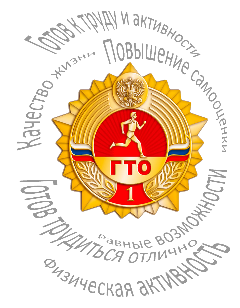 Инвалидам необходимо обеспечить равные возможности, равные права, но их не следует отягощать обязанностями
Инвалиды должны быть наделены равными со здоровыми лицами правами и иметь равные обязанности
4
ДВЕ ИДЕОЛОГИИ ОБРАЗА ЖИЗНИ
ЧЕЛОВЕК, ДВИГАЯСЬ И РАЗВИВАЯСЬ, САМ ЗАВОДИТ ЧАСЫ СОБСТВЕННОЙ ЖИЗНИ (АРШАВСКИЙ И.А.)
АКТИВНОСТЬ
ПАССИВНОСТЬ
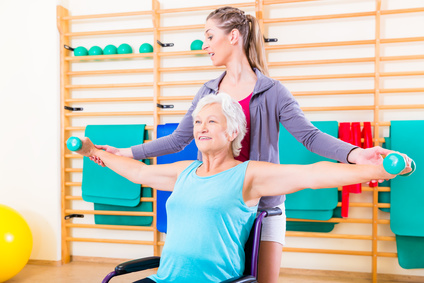 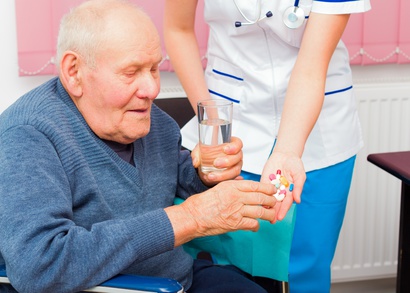 В РЕАБИЛИТАЦИИ
В ЛЕЧЕНИИ
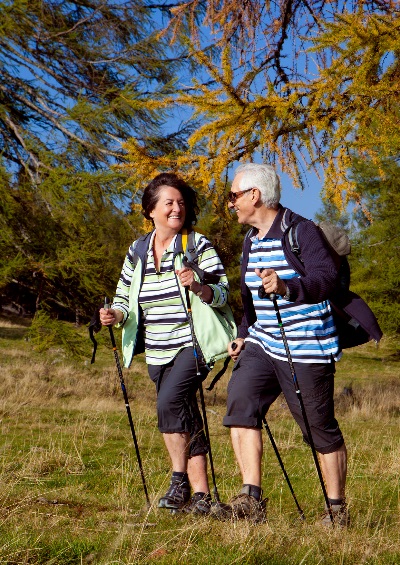 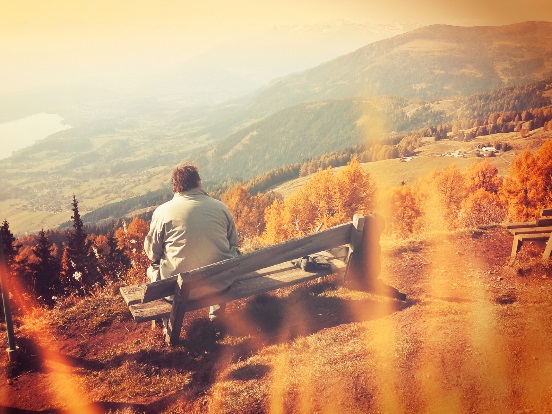 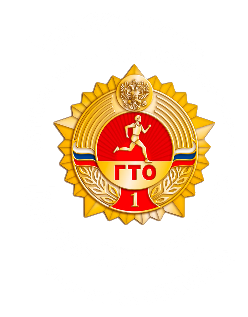 5
ДВЕ ИДЕОЛОГИИ ОБРАЗА ЖИЗНИ
ЧЕЛОВЕК, ДВИГАЯСЬ И РАЗВИВАЯСЬ, САМ ЗАВОДИТ ЧАСЫ СОБСТВЕННОЙ ЖИЗНИ (АРШАВСКИЙ И.А.)
АКТИВНОСТЬ
ПАССИВНОСТЬ
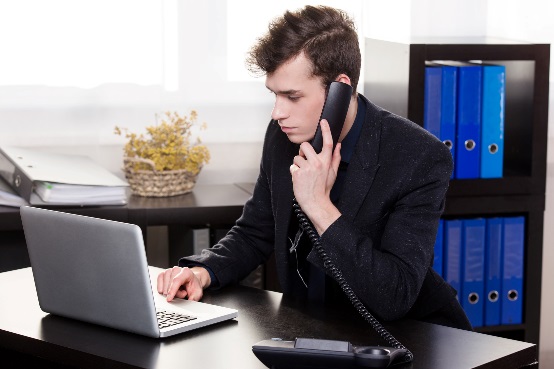 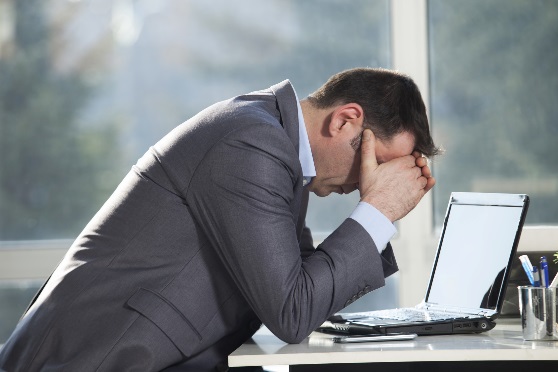 В КУЛЬТУРЕ
В ТРУДЕ
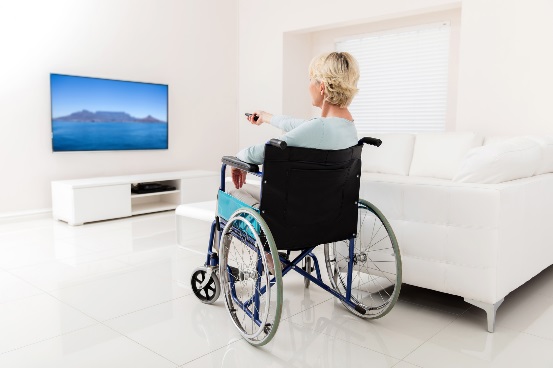 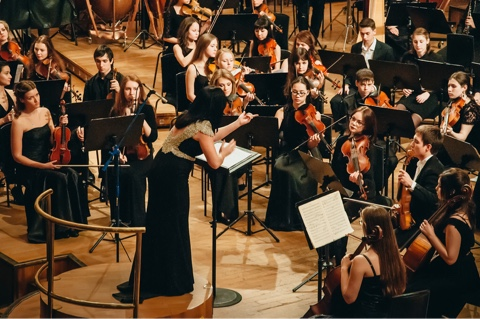 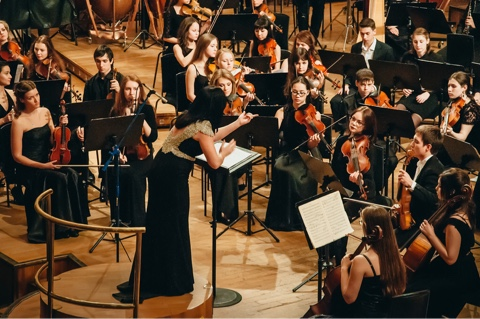 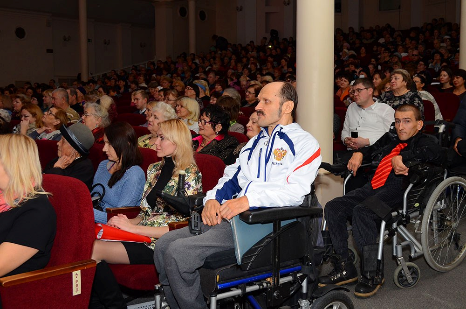 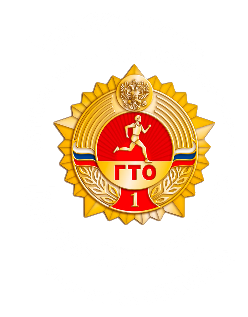 6
ДВЕ ИДЕОЛОГИИ ОБРАЗА ЖИЗНИ
ЧЕЛОВЕК, ДВИГАЯСЬ И РАЗВИВАЯСЬ, САМ ЗАВОДИТ ЧАСЫ СОБСТВЕННОЙ ЖИЗНИ (АРШАВСКИЙ И.А.)
АКТИВНОСТЬ
ПАССИВНОСТЬ
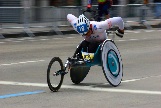 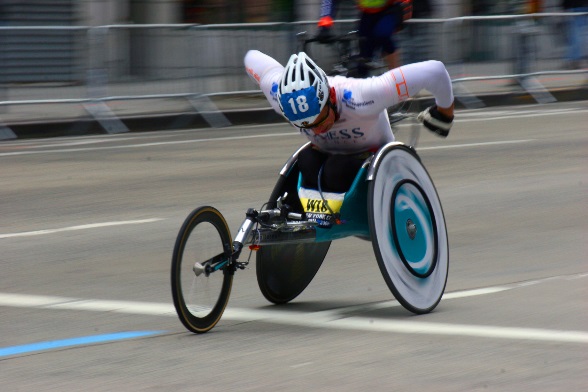 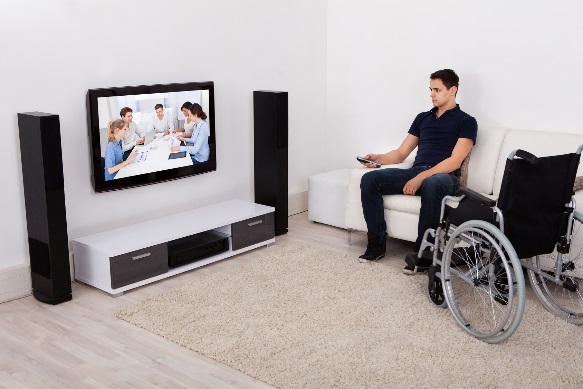 В ОТДЫХЕ
В СПОРТЕ
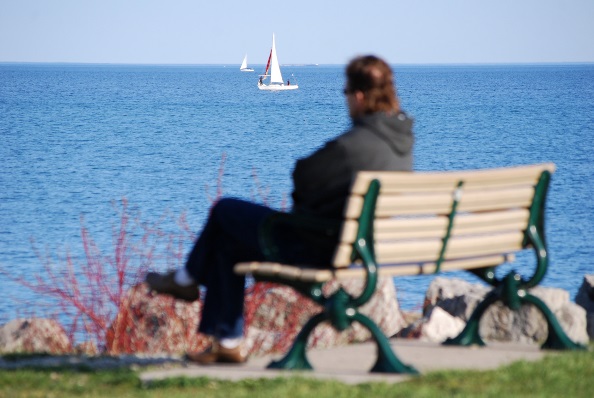 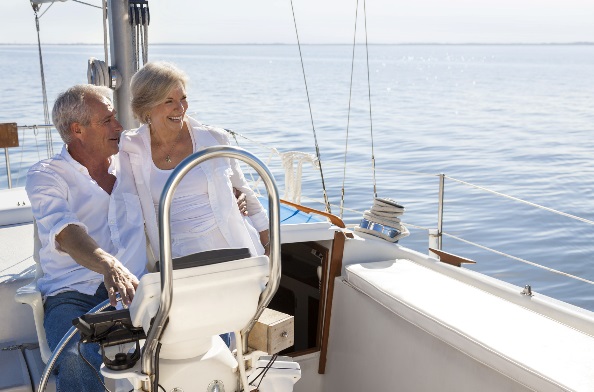 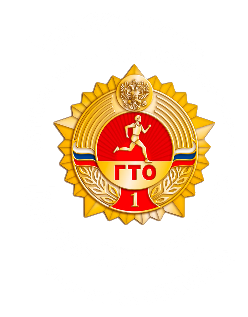 7
КАЧЕСТВО ЖИЗНИ ИНВАЛИДОВ
КАЧЕСТВО ЖИЗНИ – разносторонне целостная характеристика жизнедеятельности,
включающая прежде всего степень удовлетворенности конкретного человека
осуществлением его жизненных планов и уровнем реализации его потребностей, которые
соотносятся с ресурсами и возможностями социума.

КАЧЕСТВО ЖИЗНИ ИНВАЛИДОВ определяется не только медицинскими аспектами
наличием той или иной патологии, сколько субъективными восприятием и самооценкой
своего состояния, которые никогда не бывают одинаковыми, даже при объективно равных
отклонениях в состоянии здоровья.

РАБОТАЯ С ИНВАЛИДАМИ необходимо обратить внимание не только на медико-
биологическую реабилитацию средствами адаптивной физической культуры и
адаптивного спорта, восстановление и совершенствование физических возможностей
инвалидов, но прежде всего на обеспечение социальной адаптации и интеграции их в
общество, повышение качества их жизни.

СОЦИАЛЬНЫЙ АСПЕКТ работы с инвалидами средствами адаптивной физической 
культуры и адаптивного спорта (путем внедрения ВФСК ГТО для инвалидов объективно 
более важен, чем собственно медицинский, который, безусловно, необходимо учитывать в
данной работе.
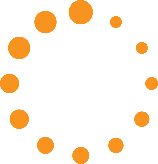 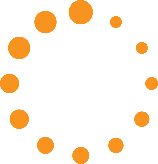 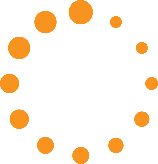 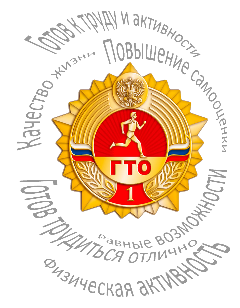 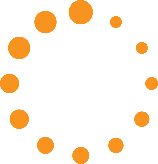 8
КЛАССИФИКАЦИЯ ИНВАЛИДОВ ДЛЯ УЧАСТИЯ В СДАЧЕ НОРМАТИВОВ ИСПЫТАНИЙ (ТЕСТОВ)                        ВСЕРОССИЙСКОГО ФИЗКУЛЬТУРНО-СПОРТИВНОГО КОМПЛЕКСА «ГОТОВ К ТРУДУ И АКТИВНОСТИ» (ГТА)
Инвалиды, допущенные врачом к сдаче норм ВФСК ГТА
Инвалиды с нарушениями структуры и функций опорно-двигательного аппарата
Инвалиды с сохранными структурой и функциями опорно-двигательного аппарата
Инвалиды, не имеющие опыта соревновательной деятельности и занимающиеся преимущественно ЛФК

Лица с болезнями систем кровообращения, органов дыхания, пищеварения, болезнями мочеполовой системы и другими соматическими заболеваниями
Инвалиды, имеющие опыт соревновательной деятельности в Паралимпийском, Сурдлимпийском и Специальном Олимпийском движениях

Лица с нарушениями слуха, зрения, интеллекта
Лица с поражениями позвоночника и спинного мозга, ампутациями конечностей, церебральными 
заболеваниями и др.
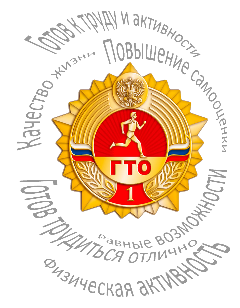 9
ВЫБОР ТЕСТОВ И НОРМАТИВОВ ИЗ ВСЕРОССИЙСКОГО ФИЗКУЛЬТУРНО-СПОРТИВНОГО 
КОМПЛЕКСА ГТО ДЛЯ ИСПОЛЬЗОВАНИЯ ИХ В ТЕСТИРОВАНИИ ИНВАЛИДОВ
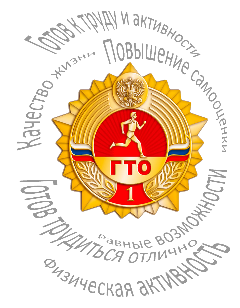 10
АЛГОРИТМЫ ОПРЕДЕЛЕНИЯ НОРМАТИВОВ ИСПЫТАНИЙ (ТЕСТОВ) ДЛЯ ИНВАЛИДОВ
ВИДЫ АЛГОРИТМОВ
ОПРЕДЕЛЕНИЕ
корректировочных коэффициентов
(ГАНДИКАП)
«НА СТУПЕНЬ НИЖЕ»
ОПРЕДЕЛЕНИЕ НОВЫХ НОРМАТИВОВ
ГАНДИКАП
Результаты теста – прыжок в длину с разбега  - мальчики, мужчины
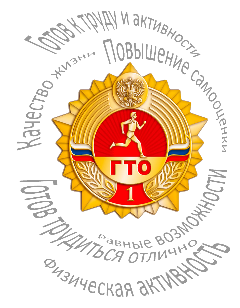 Примечание: РМ – рекорды мира; ЗД – здоровые, Гл – глухие, ЛИН – лица с интеллекту-
альными нарушениями, В1, В2, В3 – слепые спортсмены. Индексом «ю» помечены юно-
шеские разряды.
11
ГАНДИКАП (ПРОДОЛЖЕНИЕ)
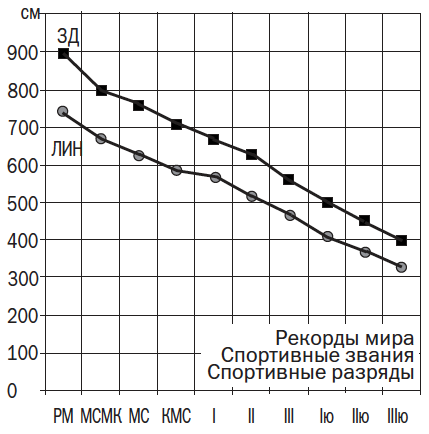 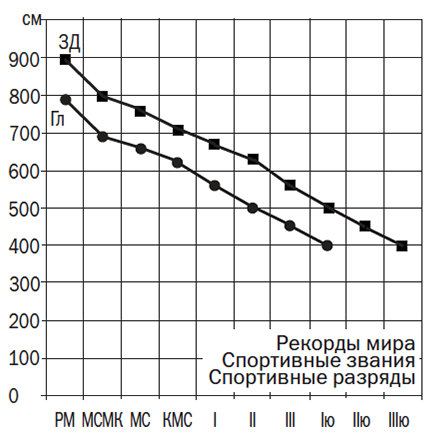 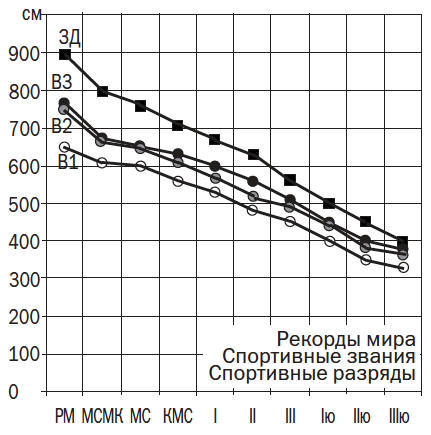 Результаты рекорда мира (РМ) спортивных званий (МСМК, МС), спортивных разрядов (КМС, II, III, Iю, IIю, IIIю) здоровых (ЗД) и слепых (В1, В2, В3) мальчиков и мужчин в тесте – прыжок в длину с разбега.
Результаты рекорда мира (РМ) спортивных званий (МСКМ, МС), спортивных разрядов (КМС, II, III, Iю, IIю, IIIю) здоровых (ЗД) и глухих (Гл) мальчиков и мужчин в тесте – прыжок в длину с разбега.
Результаты рекорда мира (РМ)
спортивных званий (МСКМ, МС), спортивных разрядов (КМС, II, III, Iю, IIю, IIIю) у здоровых (ЗД) мальчиков и мужчин и лиц с интеллектуальными нарушениями (ЛИН) в тесте – прыжок в длину с разбега.
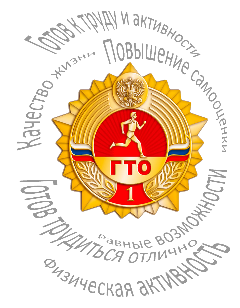 12
ГАНДИКАП (ПРОДОЛЖЕНИЕ)
Нормативы для теста – прыжок в длину с разбега –
соответствующие золотому, серебряному и бронзовому знакам отличия для инвалидов мужского пола различных возрастных и нозологических групп
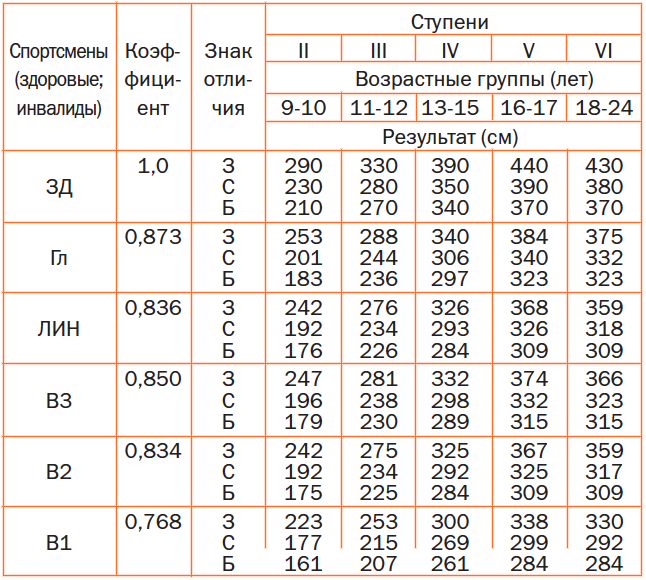 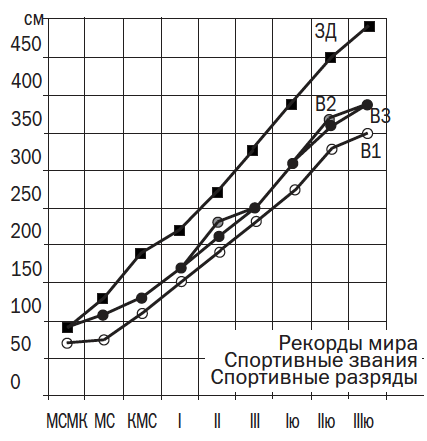 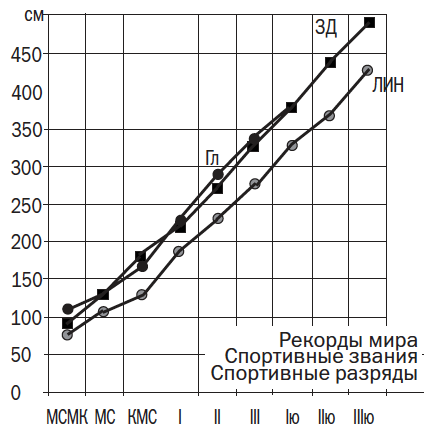 Графики разностной шкалы здоровых (ЗД) и слепых спортсменов (В1, В2, В3).
Графики разностной шкалы здоровых спортсменов (ЗД), глухих (Гл) спортсменов и спортсменов с интеллектуальными нарушениями (ЛИН).
Примечание: ЗД – здоровые, Гл – глухие, ЛИН – лица с интеллектуальными нарушениями, В1, В2, В3 – слепые спортсмены. З, С и Б –соответственно, золотой, серебряный и бронзовый знаки отличия.
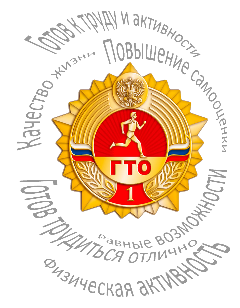 13
“НА СТУПЕНЬ НИЖЕ”
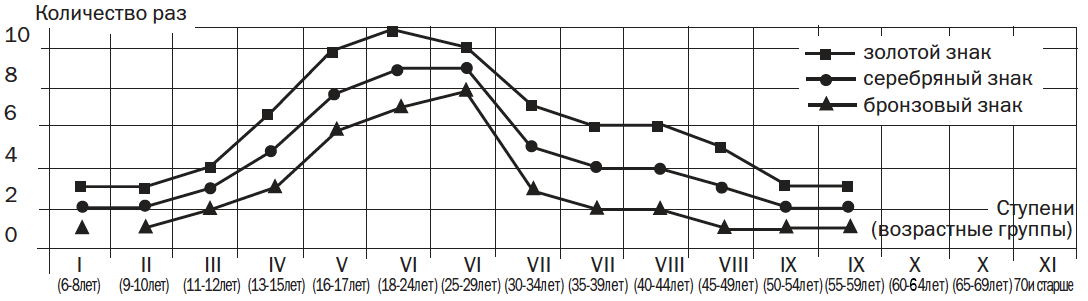 Нормативы теста подтягивание в висе на высокой перекладине у инвалидов – мальчиков и мужчин
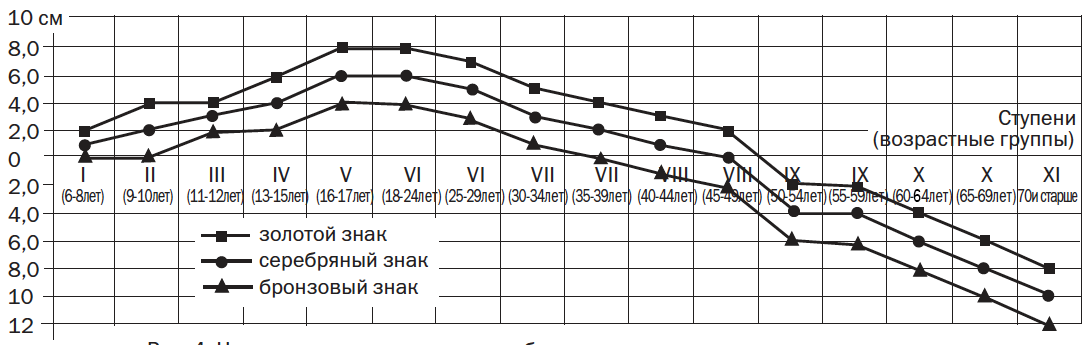 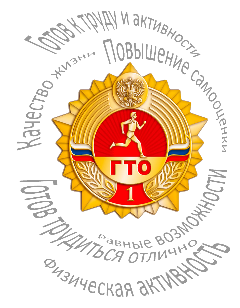 Нормативы теста для оценки гибкости у инвалидов – мальчиков и мужчин
14
ОПРЕДЕЛЕНИЕ НОВЫХ НОРМАТИВОВ
 
ГОСУДАРСТВЕННЫЕ ТРЕБОВАНИЯ
ВСЕРОССИЙСКОГО ФИЗКУЛЬТУРНО-СПОРТИВНОГО КОМПЛЕКСА 
«ГОТОВ К ТРУДУ И ОБОРОНЕ» (ГТО) 
ДЛЯ ЛИЦ С ПОРАЖЕНИЕМ ОПОРНО-ДВИГАТЕЛЬНОГО АППАРАТА

ЛИЦА С ОДНОСТОРОННЕЙ ИЛИ ДВУХСТОРОННЕЙ АМПУТАЦИЕЙ ИЛИ ДРУГИМИ ПОРАЖЕНИЯМИ
ВЕРХНИХ КОНЕЧНОСТЕЙ

1.1 Физические качества, испытания (тесты) для определения уровня их развития, ступени и возрастные группы, в которых рекомендуется проводить испытания (тесты) для лиц мужского и женского пола, Всероссийского физкультурно-спортивного комплекса «Готов к труду и обороне» (ГТО) для инвалидов и лиц с ограниченными возможностями здоровья (далее – физические качества, испытания (тесты), ступени, возрастные группы).
15
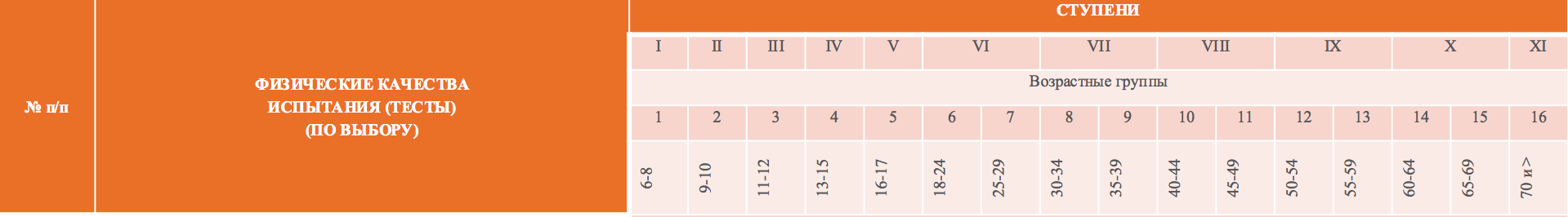 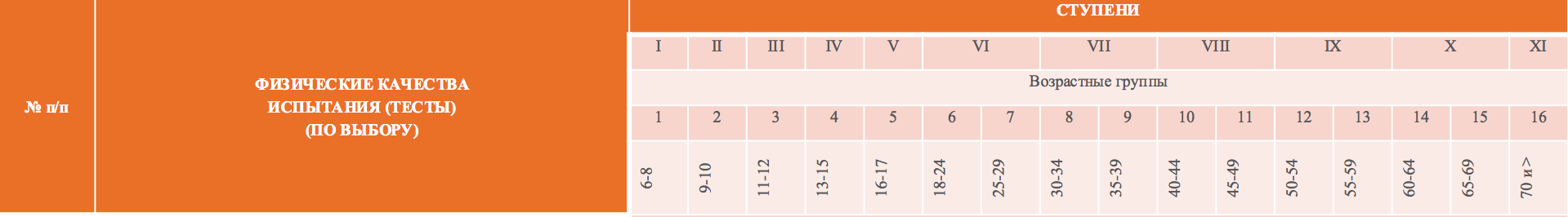 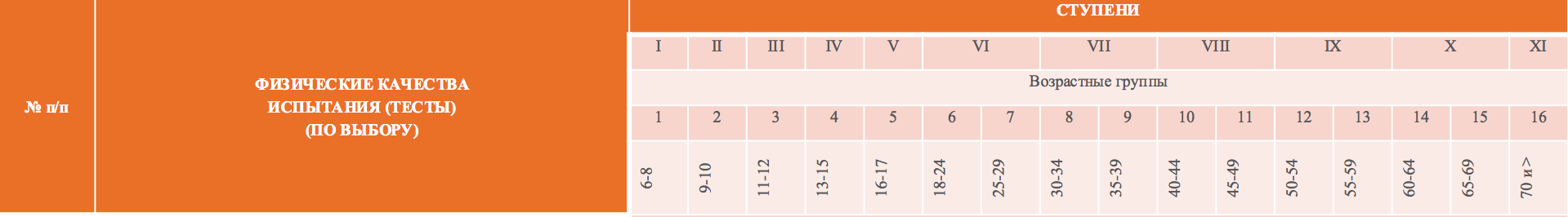 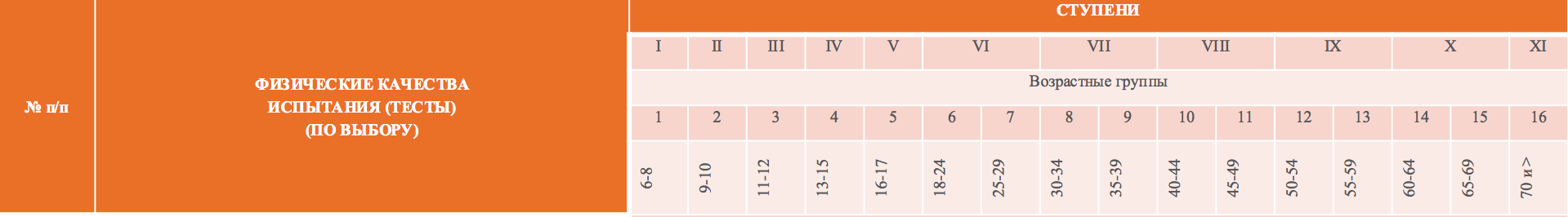 Выбранные испытания (тесты) должны обеспечивать возможность определения уровня развития всех физических качеств (по одному испытанию (тесту) для определения одного физического качества), в соответствии со ступенями и возрастными группами структуры Всероссийского физкультурно-спортивного комплекса для инвалидов и лиц с отклонениями в состоянии здоровья (для лиц с поражением опорно-двигательного аппарата): 6 испытаний (тестов) на I-VI ступенях, 5 испытаний (тестов) на VII и VIII ступенях и 4 испытания (теста) на IX-XI ступенях и 4 испытания (теста) на IX-XI ступенях.
21
Ступени, возрастные группы, нормативы испытаний (тестов) для определения и оценки индивидуальных изменений уровня развития и разносторонности (гармоничности) развития физических качеств инвалидов и лиц с ограниченными возможностями здоровья в соответствии со ступенями и возрастными группами структуры Всероссийского физкультурно-спортивного комплекса «Готов к труду и обороне» (ГТО) для инвалидов и лиц с ограниченными возможностями здоровья (далее – ступени, возрастные группы, нормативы)
ЛИЦА С ПОРАЖЕНИЯМИ ВЕРХНИХ ИЛИ НИЖНИХ КОНЕЧНОСТЕЙ
Ступени, возрастные группы, нормативы испытаний (тестов) для определения и оценки индивидуальных изменений уровня развития и разносторонности (гармоничности) развития физических качеств инвалидов и лиц с ограниченными возможностями здоровья в соответствии со ступенями и возрастными группами структуры Всероссийского физкультурно-спортивного комплекса «Готов к труду и обороне» (ГТО) для инвалидов и лиц с ограниченными возможностями здоровья (далее – ступени, возрастные группы, нормативы)
ЛИЦА С ПОРАЖЕНИЕМ СПИННОГО МОЗГА, С ЦЕРЕБРАЛЬНЫМ ПАРАЛИЧОМ, С НИЗКИМ РОСТОМ
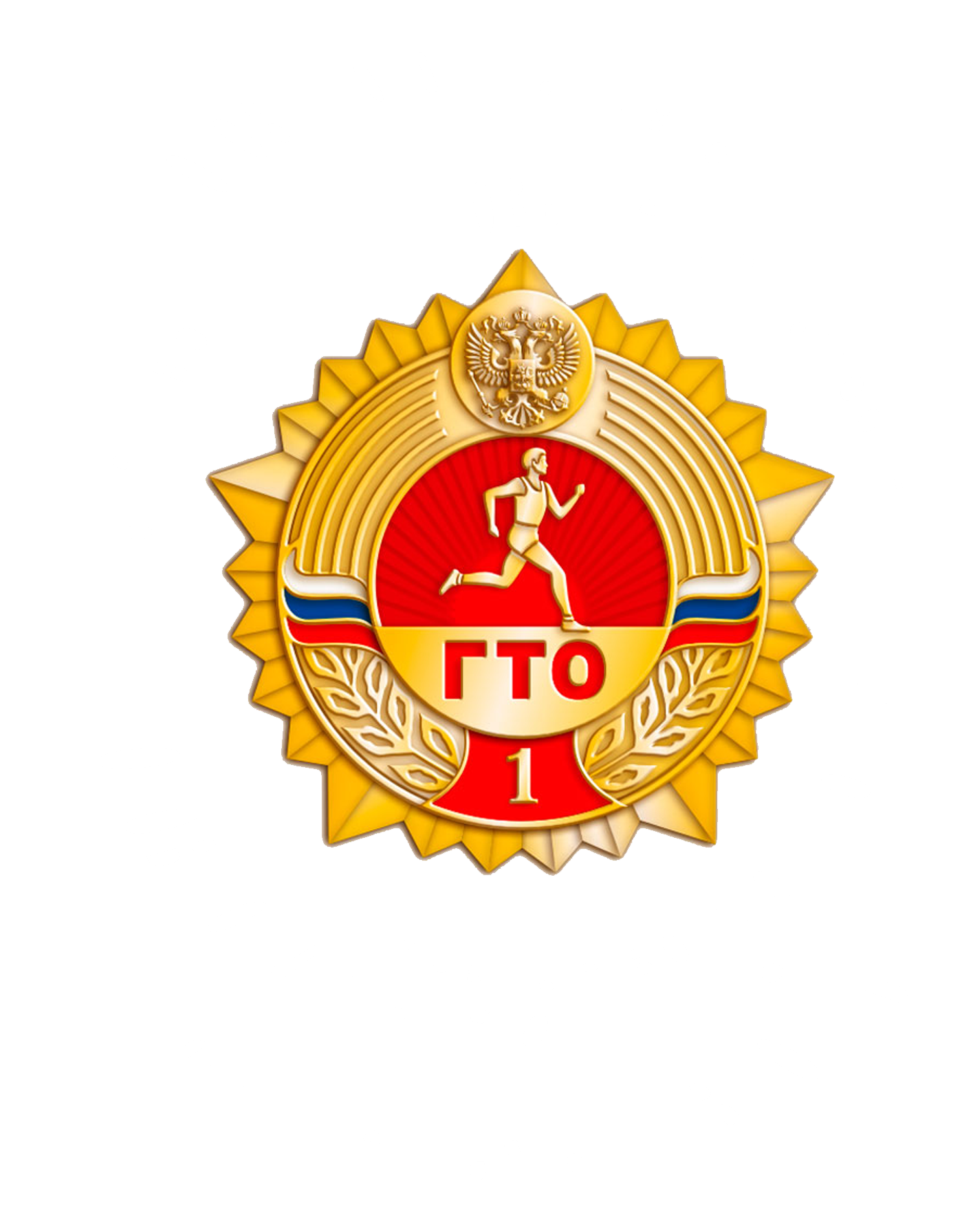 БЛАГОДАРЮ ЗА ВНИМАНИЕ!